Antarctic TravelModern Practicalities
Copyright: This resource is provided free by CoolAntarctica.com, you’re welcome. It cannot be distributed by any other means, believe it or not people sometimes lift free resources and distribute them pretending they have been allowed to or even sell them as their own – I know! It’s shocking! If anyone asks you for payment for this or if you get it but not from CoolAntarctica.com, please email danthwhaler@gmail.com and the ghost of whaler Dan will exact retribution on the scurvy dogs.
This copyright notice must appear wherever this material is used. Any queries please email
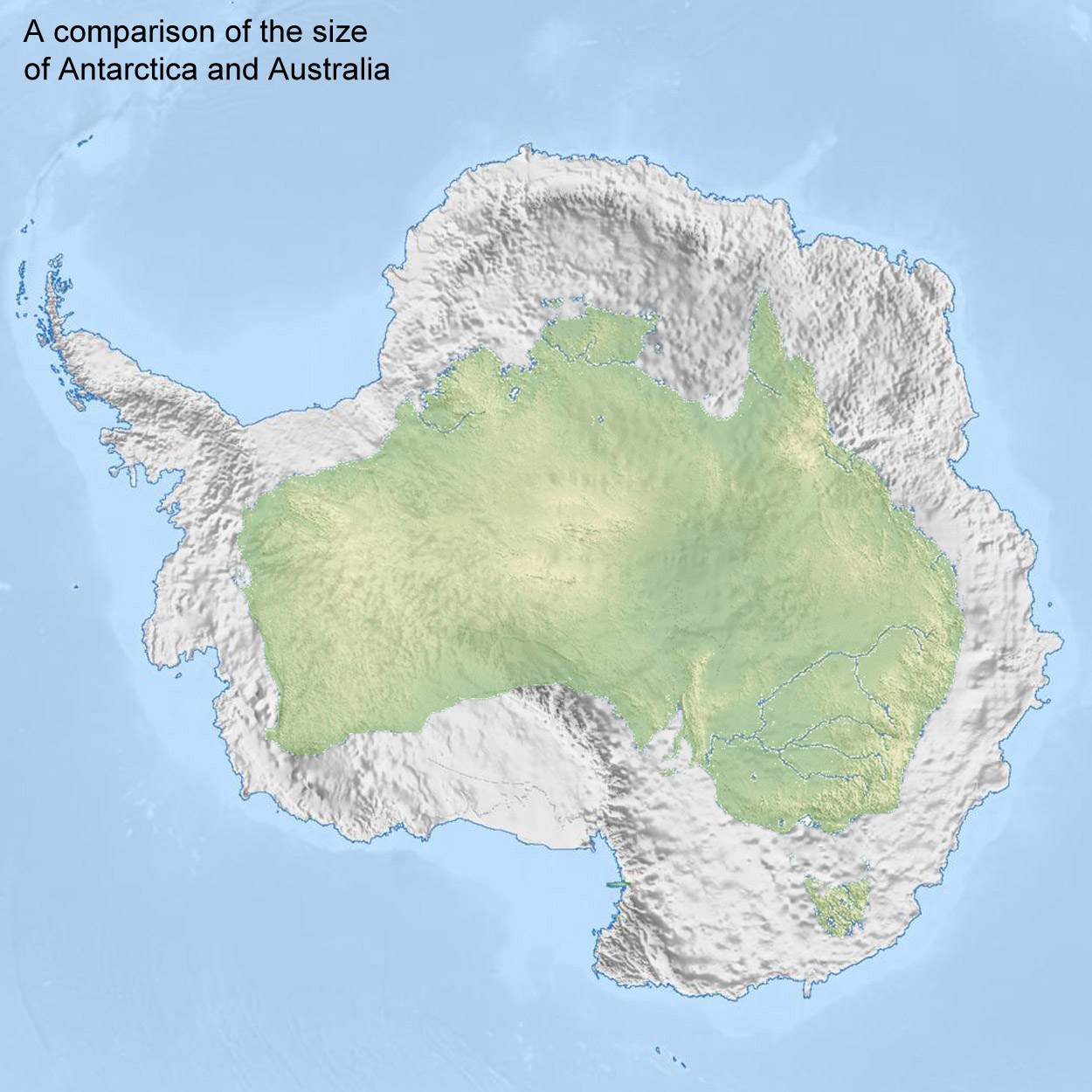 Antarctica is a continent, it is very roughly circular with a diameter of about 2,800 miles (4,500 km). There are no roads for conventional vehicles outside of short non-paved tracks around scientific stations, just a few "airports" that are rough landing strips usually on ice no commercial air or sea ports and no railways.
There is no  infrastructure where you can buy fuel, get repairs or overnight accommodation other than as part of a (very expensive and very rare) short term adventure tourist package.
It’s also very BIG!
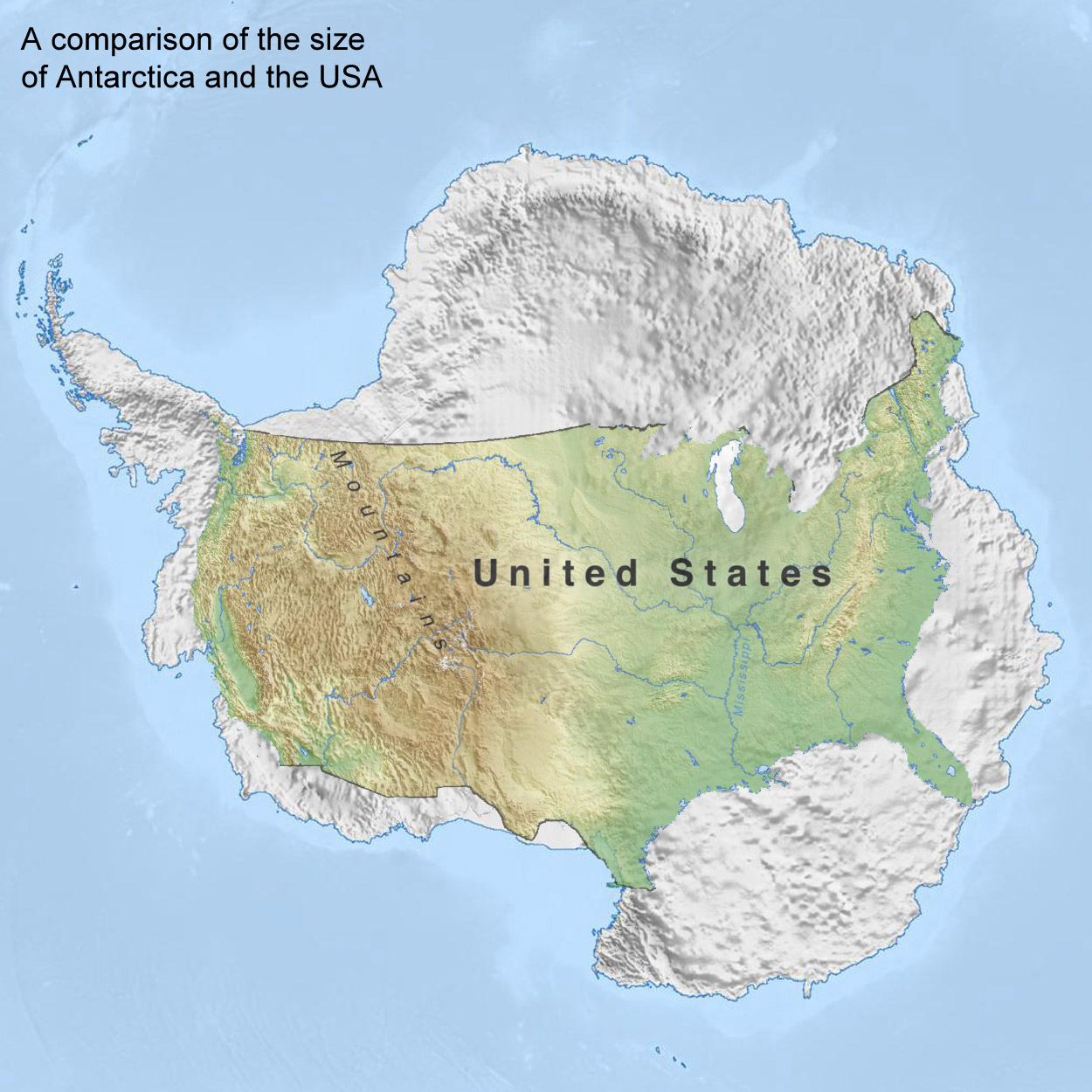 Antarctica is a continent, it is very roughly circular with a diameter of about 2,800 miles (4,500 km). There are no roads for conventional vehicles outside of short non-paved tracks around scientific stations, just a few "airports" that are rough landing strips usually on ice no commercial air or sea ports and no railways.
There is no  infrastructure where you can buy fuel, get repairs or overnight accommodation other than as part of a (very expensive and very rare) short term adventure tourist package.
It’s also very BIG!
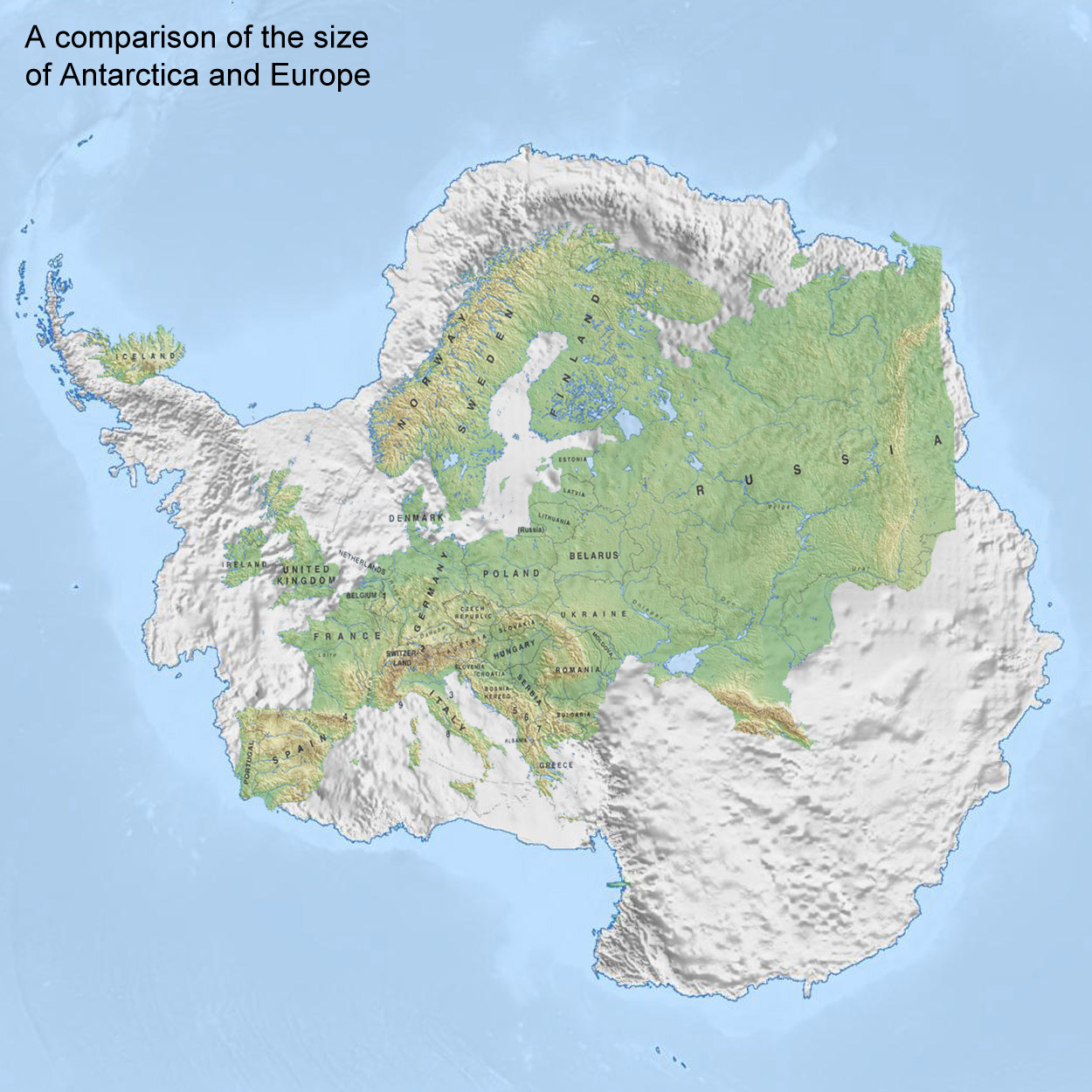 Antarctica is a continent, it is very roughly circular with a diameter of about 2,800 miles (4,500 km). There are no roads for conventional vehicles outside of short non-paved tracks around scientific stations, just a few "airports" that are rough landing strips usually on ice no commercial air or sea ports and no railways.
There is no  infrastructure where you can buy fuel, get repairs or overnight accommodation other than as part of a (very expensive and very rare) short term adventure tourist package.
It’s also very BIG!
Field parties may camp for up to 100 days in the Antarctic summer months with periodical resupply which is taking place here by air.
Food and fuel are dropped off many miles from the nearest base allowing remote and distant areas to be visited, the aircraft will also take out collected rock samples, this field party travel are using snow mobiles and sleds to carry their equipment.
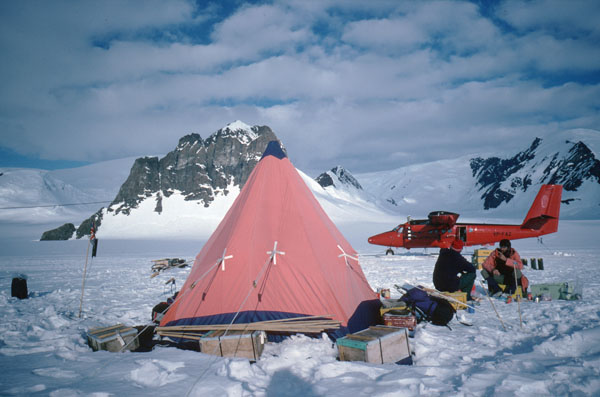 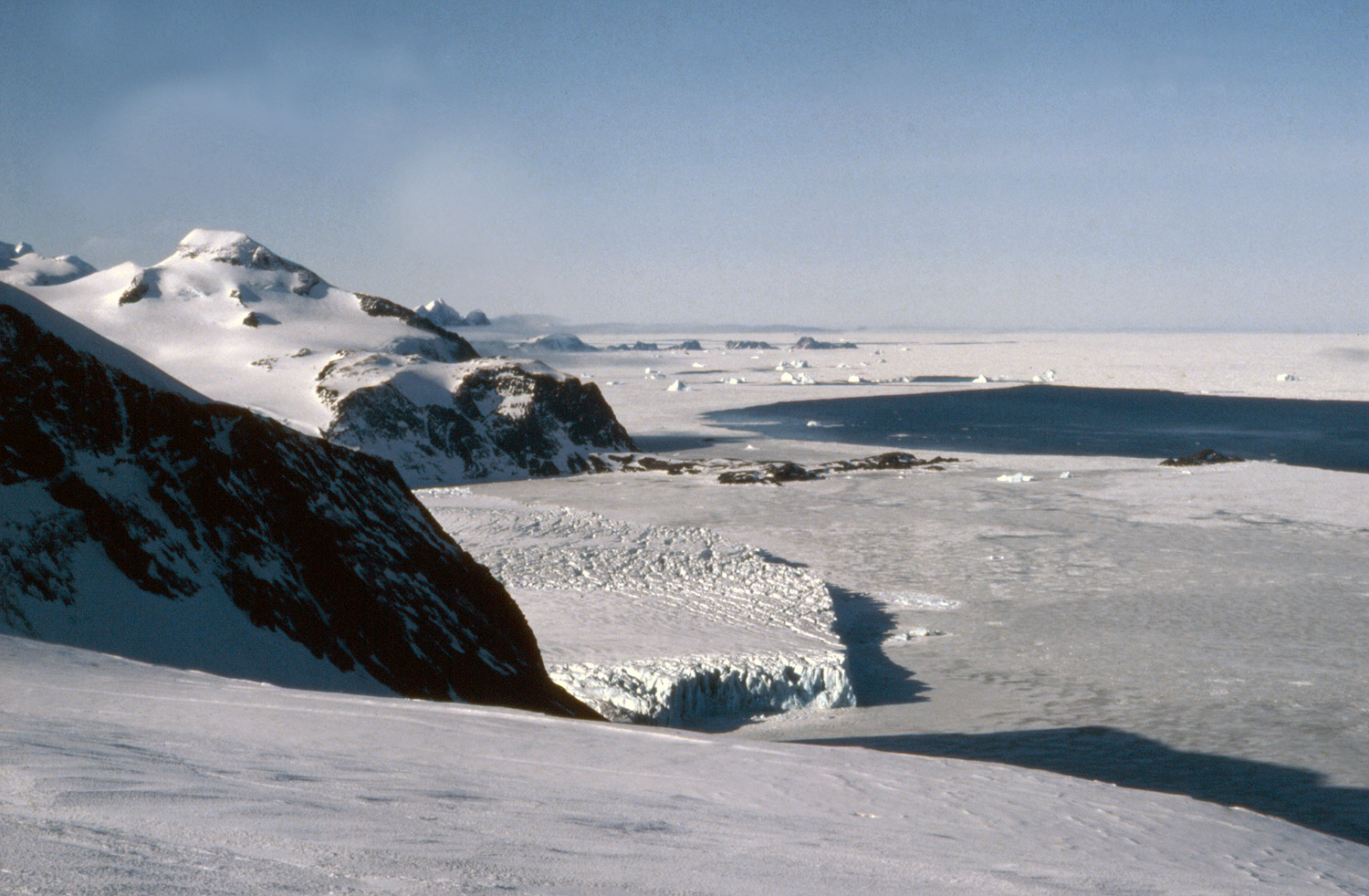 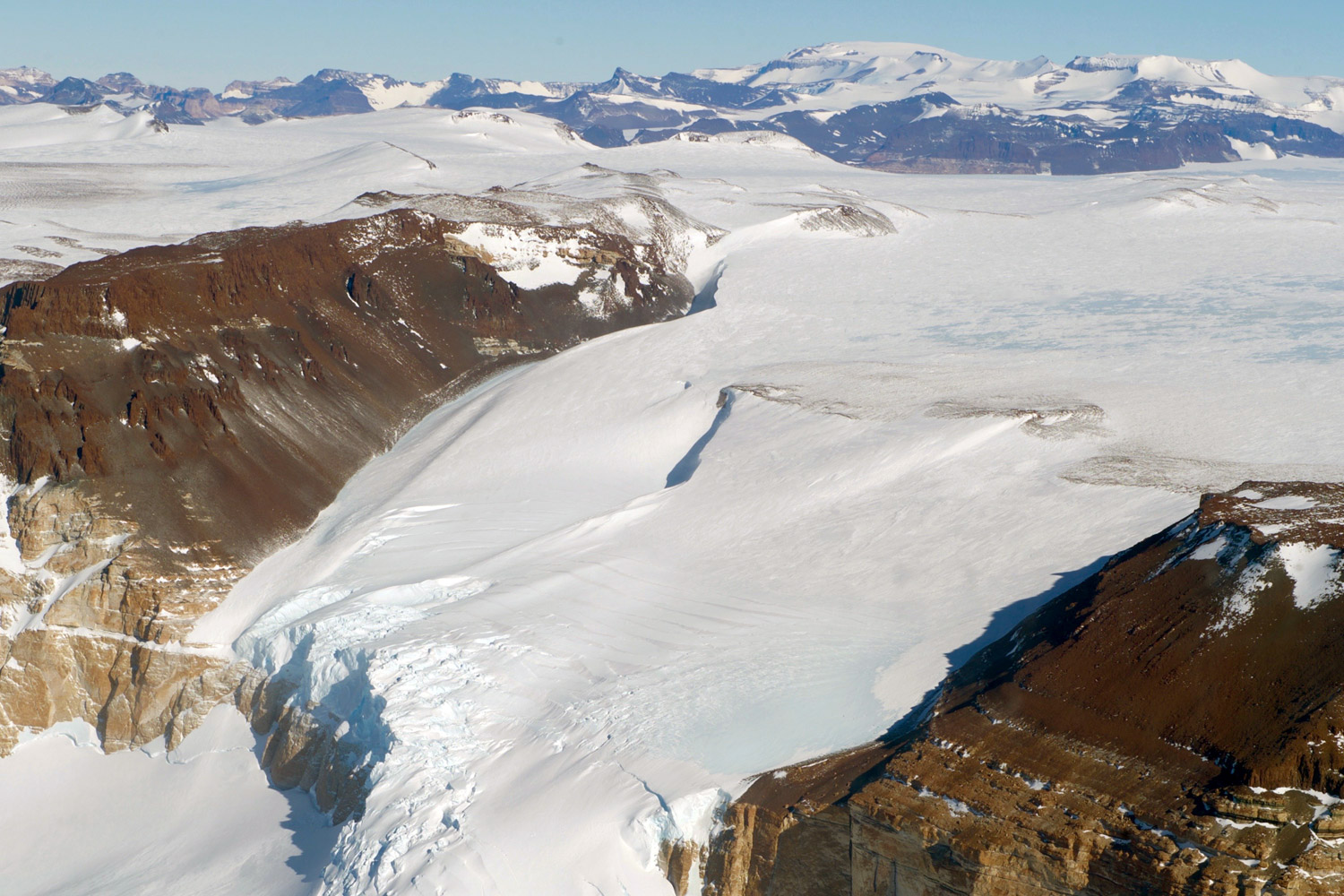 Getting Around Can be Hard
Getting around can be hard - 2
Different Speeds on Different Days

The snow or ice surface. This can change over a short time, overnight and from one day to the next. It might snow and blow to form sastrugi, the temperature might rise to make the surface soft or even start to melt, ice flowers might form on a hard surface or a soft part-melted surface might freeze hard again. These things can drastically change how quickly and easily you can move over the surface, both for good and bad.
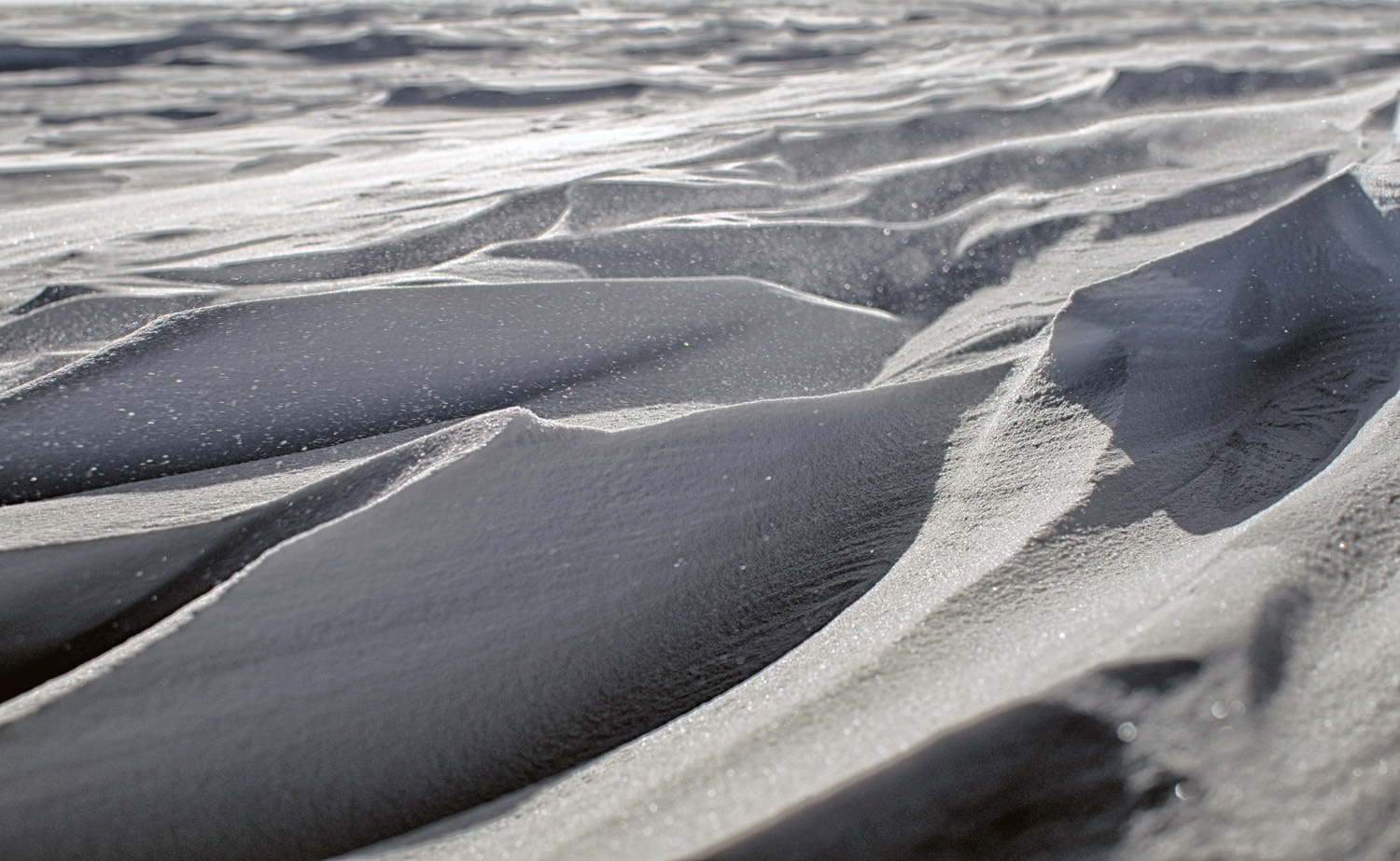 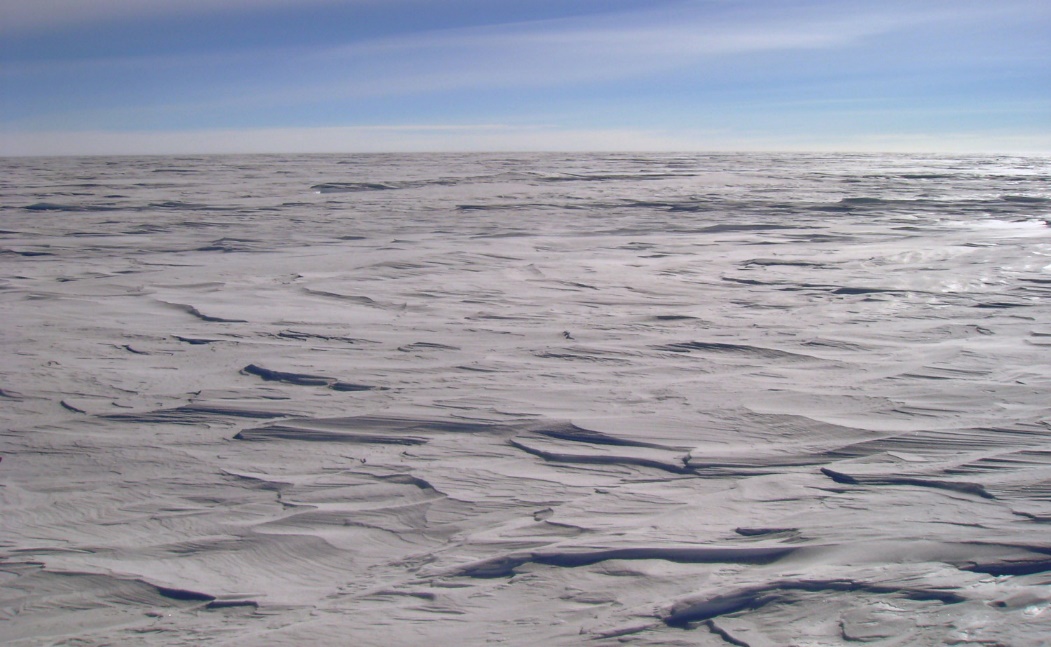 Sastrugi – here 10-15cm high
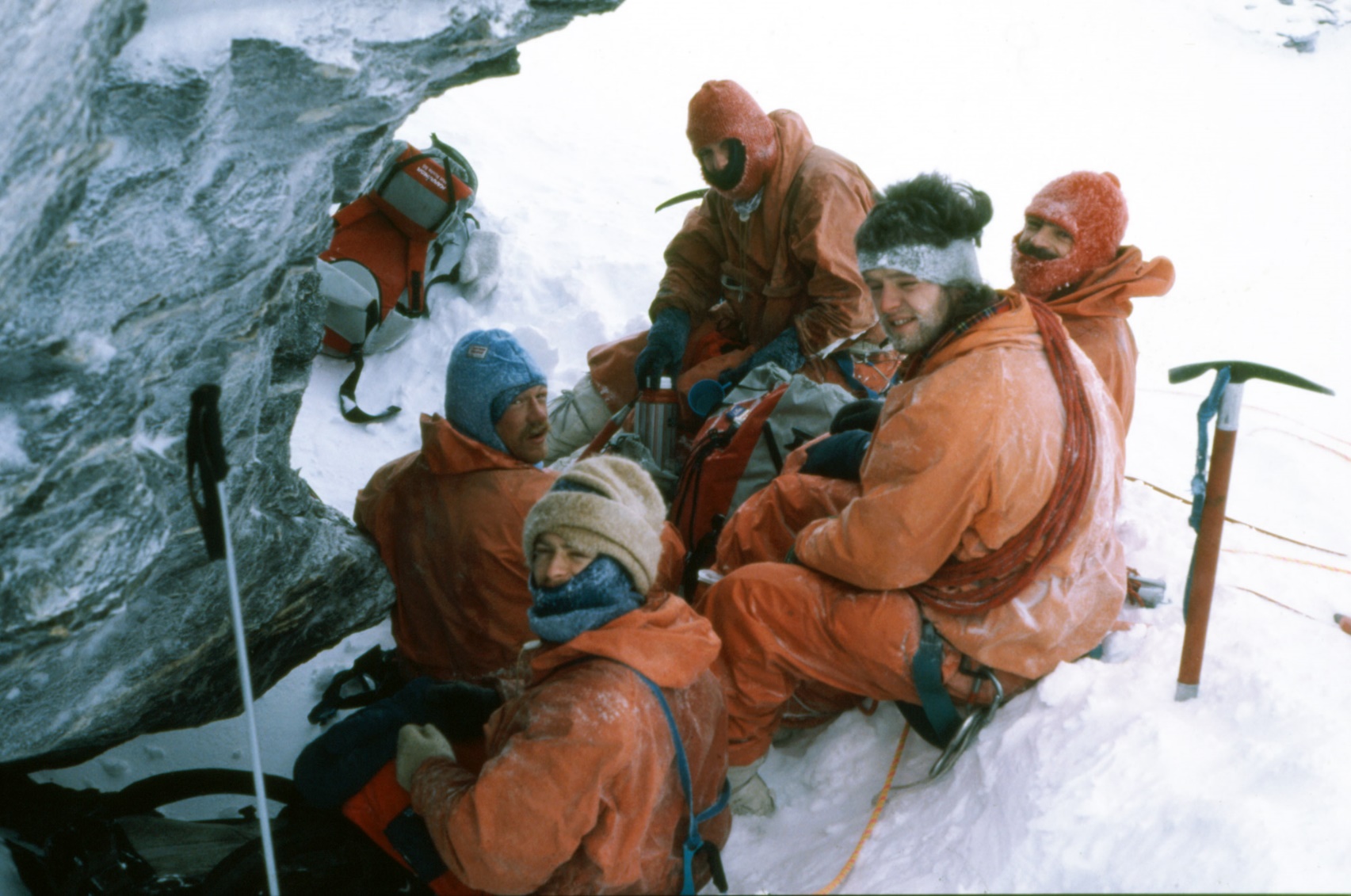 Weather. Temperatures can fall or rise, there is a big difference between -10C, -20C and -30C and what you can comfortably and safely do at each temperature.
Blizzards are ever present possibilities and result in having to stop and wait until they pass, this might take a day or two, or a week, or two.
Even on calm and not especially cold days, low cloud can result in white-out conditions where it is like being inside a ping-pong ball making dangers such as crevasses much harder to see and slowing progress significantly.
Sheltering from the wind and hoping it won’t last for long
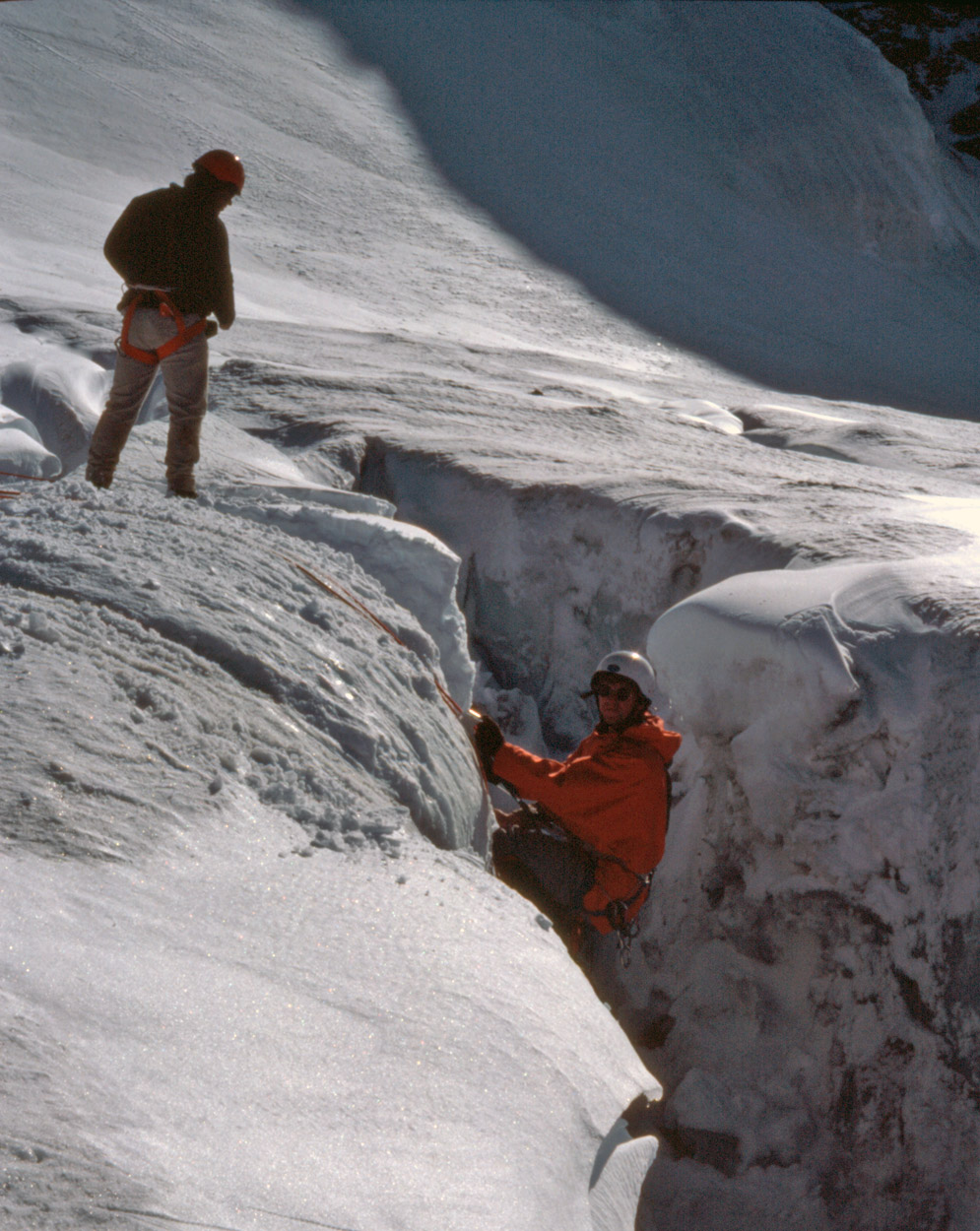 Hazards- Crevasses
One of the biggest and commonest hazards when travelling overland in Antarctica.

These are cracks in the ice up to hundreds of feet deep that can be covered at the top by snow that blows over to form a weak bridge. Anyone passing through such terrain has to be vigilant, trained to spot and avoid crevasses and should know how to perform a crevasse rescue should someone fall in one.

Many lives have been lost from people and vehicles falling into crevasses.
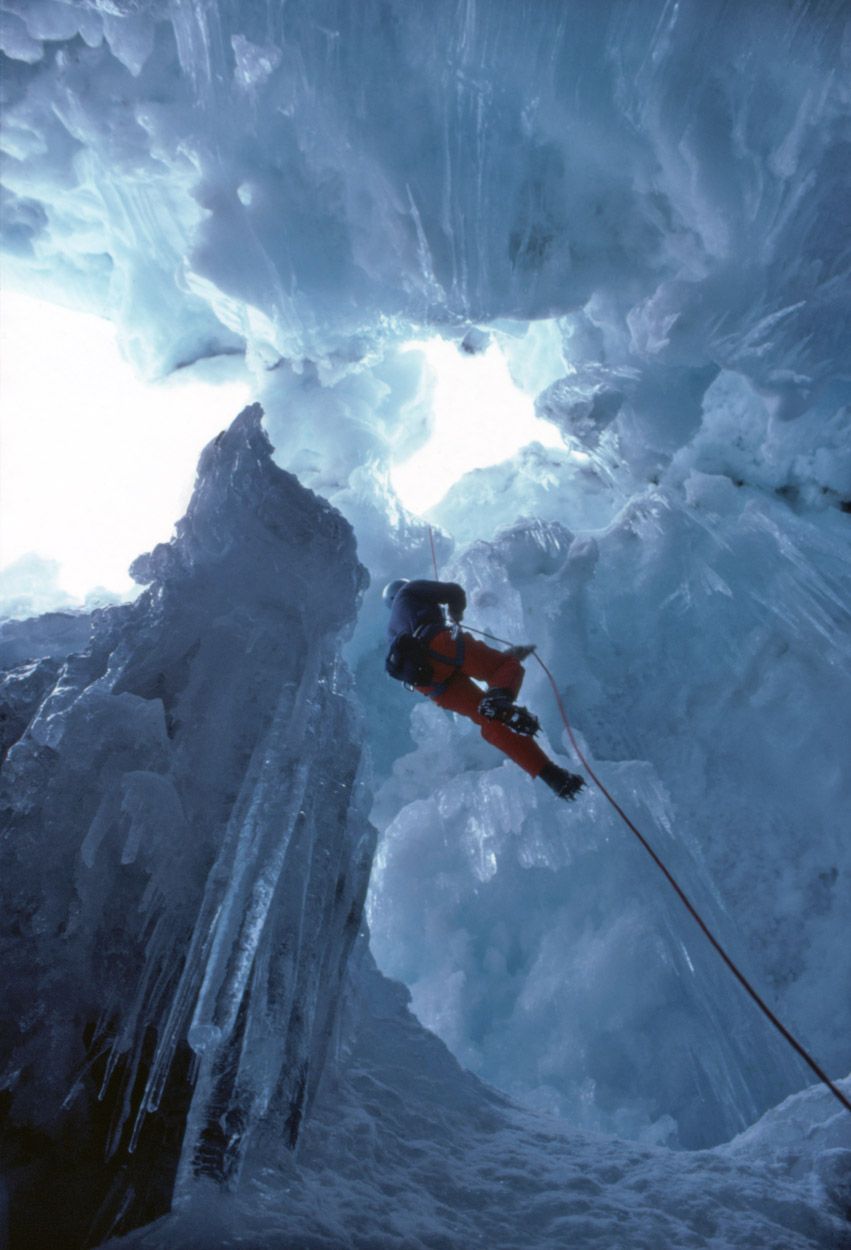 Hazards- Sea-Ice

Sea ice can be an excellent surface for travelling over if it is hard and strong.

It can also be quite treacherous if it isn't and you're not sure. When many miles out to sea on apparently solid ice, it can be broken by a storm or waves resulting in countless separate ice floes which can be taken by wind and tides far from where it was. Don't spend the night camped on sea-ice, and don't travel across it in strong winds.
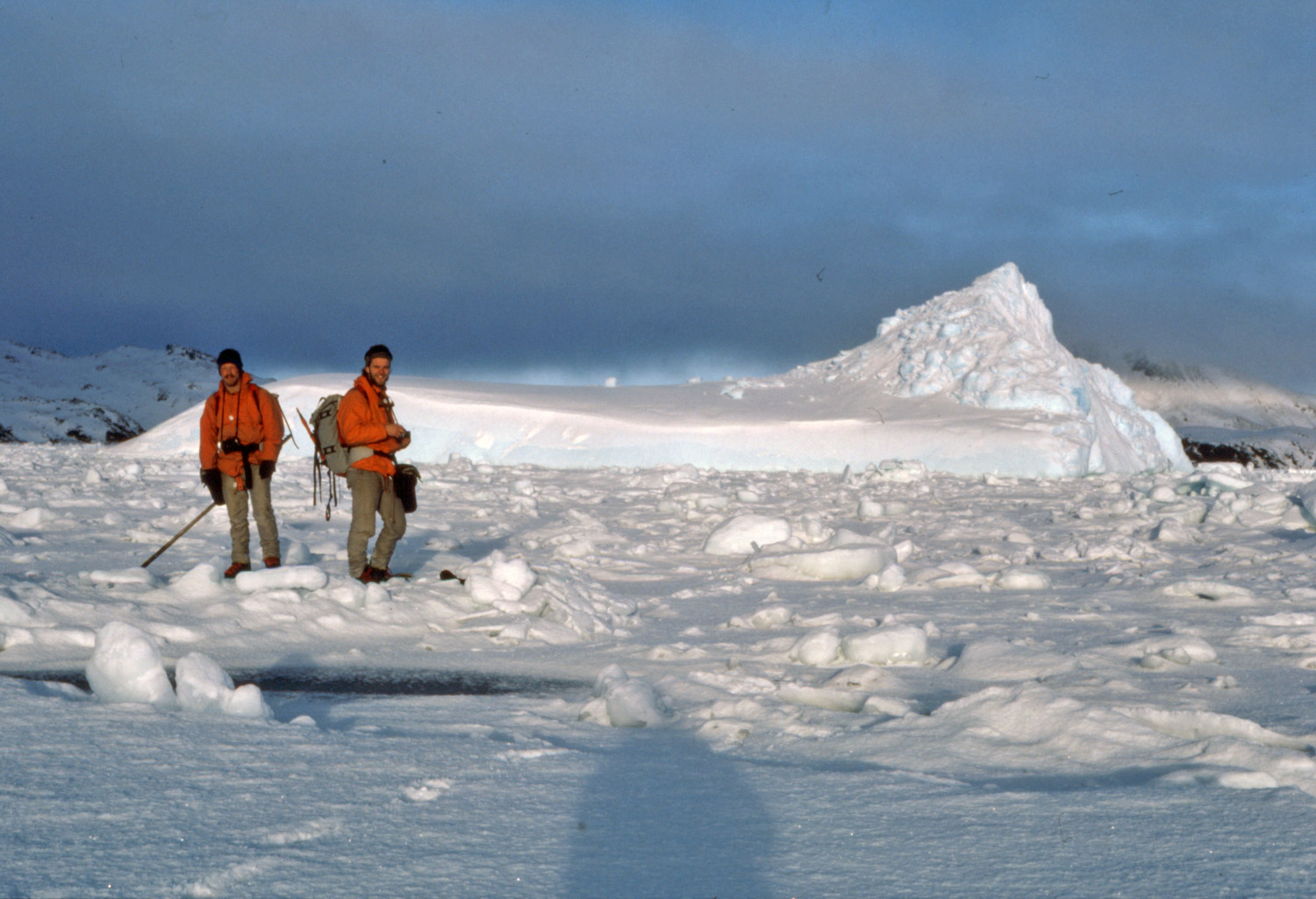 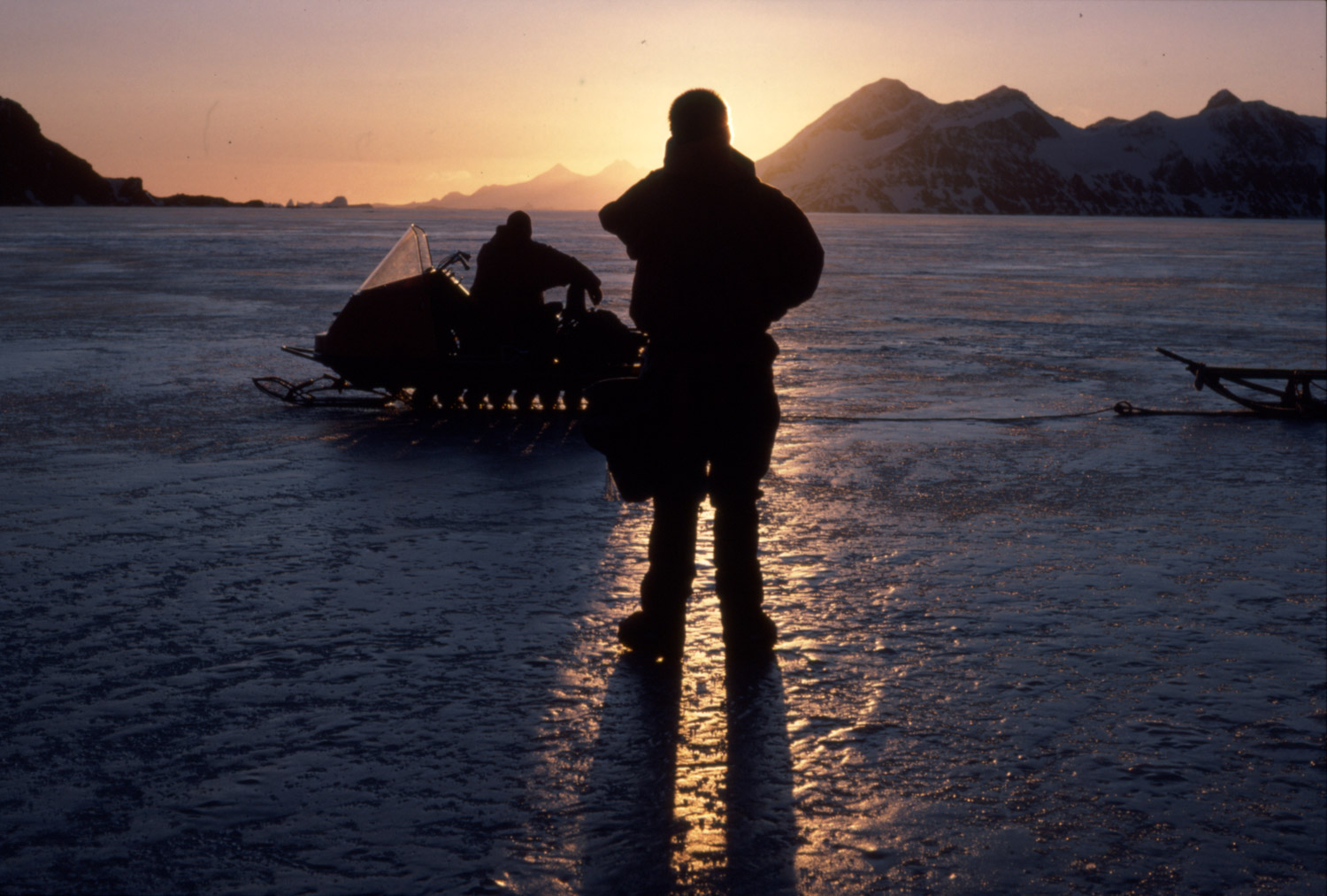 Hazards- Breakdowns 

Vehicles used in Antarctica tend not to be the most up to date, using yesterdays engineering. This means they are proven in use and are easier to fix when they break. If your vehicle breaks down deep in the field, it may be days until someone can fly out with a mechanic or spare parts to fix the problem.

Easier to fix vehicles make more sense and simpler technology is less affected by the harshness of Antarctic conditions. This means that very expensive to deploy deep field units can work more effective days.
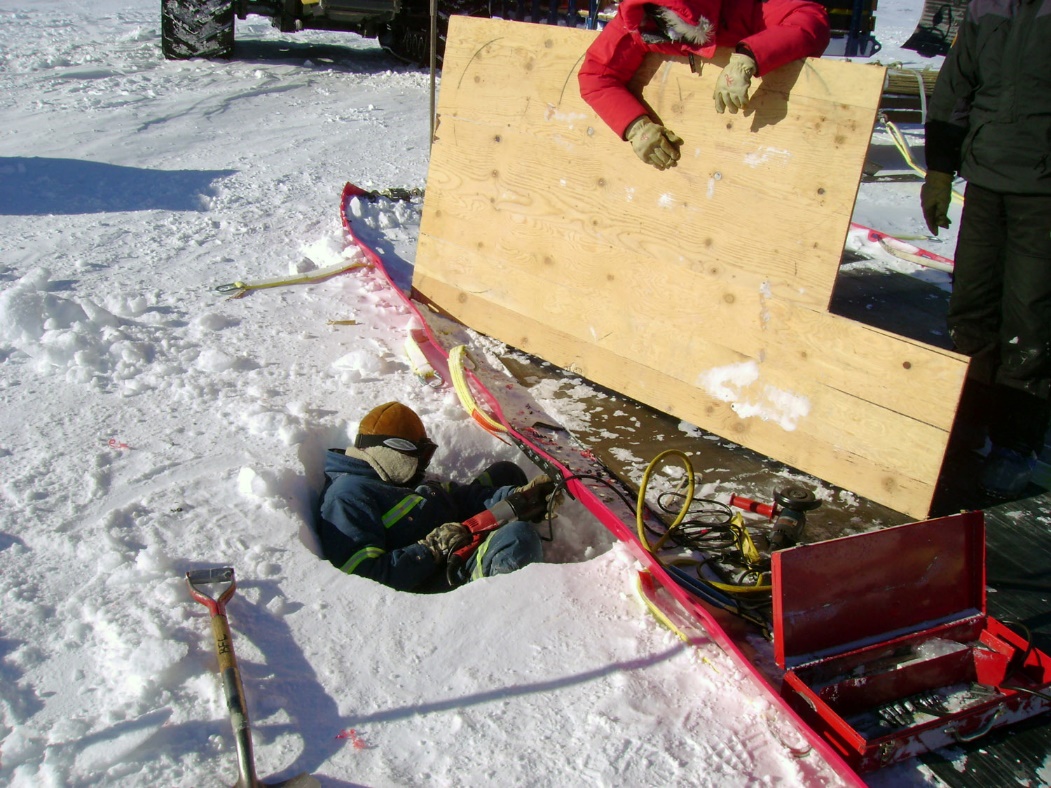 Repairing a sled in the deep field, a small pit has been dug to get to the right level
A tractor unit pulls sleds with fuel, equipment, and living accommodation as part of a multi-week, deep field expedition to measure weather conditions and deploy remote sensing apparatus.
Accommodation units on skis form part of a train of tractor pulled sleds. 

This allows the group to spend long periods in the field being able to work and rest without taking too long setting up and taking down camp each day.
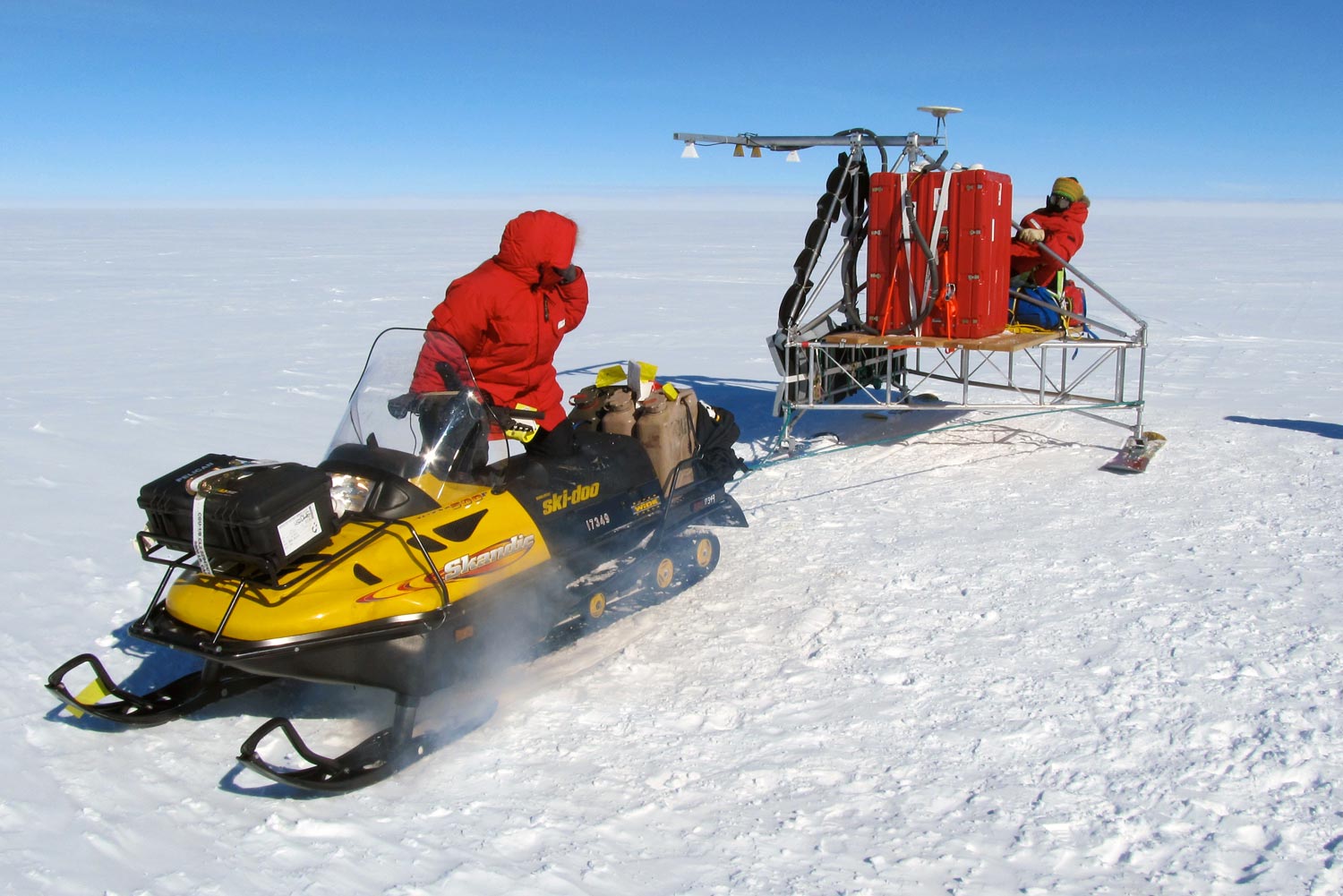 Snow mobiles, here at the South Pole Station with a rugged plastic cargo sled in the foreground and with a passenger sled in the background.

Snow mobiles may be used as run-abouts in and around scientific stations or may be used to take small teams for longer trips or be involved in moving scientific instruments.
Photo: Lora Koenig & NSF
A heavy tractor unit.

These are modified agricultural or construction vehicles adapted for extreme cold conditions and to move over snow and ice.

This will be used to pull a chain of sleds on multi-week trips away from base.
A Delta.

Used as a bus to ferry people and their belongings across the sea ice and onto the land at McMurdo station between the base and the airstrip.
An LC-130A, a ski equipped Hercules.

These have been used for flights from New Zealand to Antarctica, and as far as the South Pole for over 50 years.

They are used to transport people or as heavy cargo carriers.

The South Pole Station was flown in entirely on these aircraft.
A de Havilland Twin Otter, another aircraft workhorse, used in Antarctica for over 40 years.

They are mainly used for short and medium length trips, especially as here, to meet with parties deep in the field when they resupply them with food and fuel and remove and specimens collected, allowing them to function far from the base station for months at a time.
Photo: Tom L.C. CC 3.0 Attribution Share alike Unported licence
A Boeing 757.

In recent years, more conventional passenger jets have been used to reach Antarctica, these require better prepared ice runways with more frequent attention to enable them to land safely with wheels.
Photo: Crown Copyright 2011 NZ Defence Force CC2 Attribution Generic licence
Helicopters are useful for shorter trips over difficult terrain.

They are also used extensively by ships. The two in this picture were both subsequently written off by making separate hard landings in white-out conditions, highlighting the limitations on helicopter use.
Photo: Thomas Steuer CC-BY-4 licence